ЛЕКЦІЯ 9
Платформи керування мережею. 
ч.2
Cisco Meraki
Cisco Meraki — це набір мережних рішень з хмарним керуванням, які забезпечують єдине джерело керування інфраструктурою, розташуванням і пристроями.
Компоненти включають наступне:
Інтеграційні API
Мережеве обладнання, кероване хмарою
Бездротовий зв'язок, комутація, безпека, SD-WAN, Керування мобільними пристроями (Mobile Device Management - MDM) і смарт-камери
Інтегровані апаратні, програмні та хмарні сервіси
Хмарна платформа Meraki
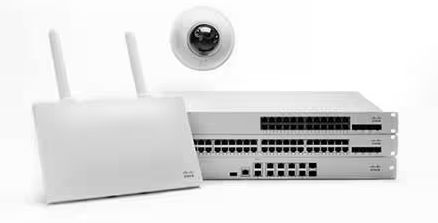 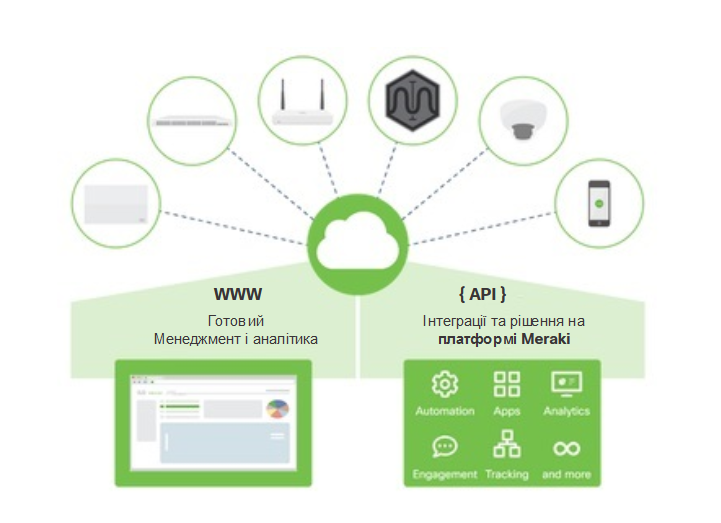 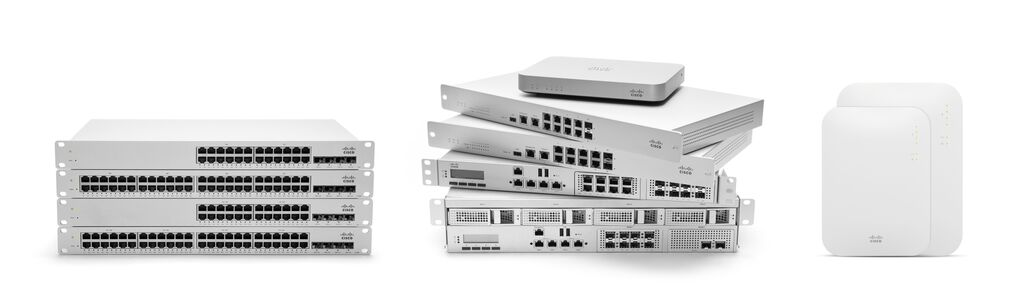 Meraki Cloud Architecture
Data Center Locations
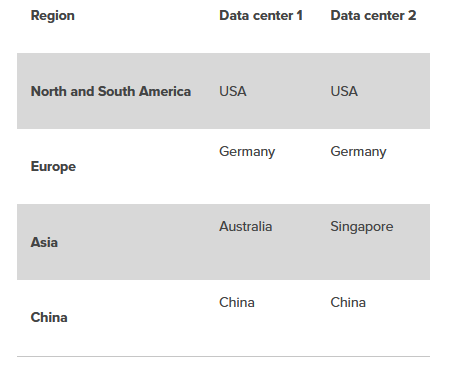 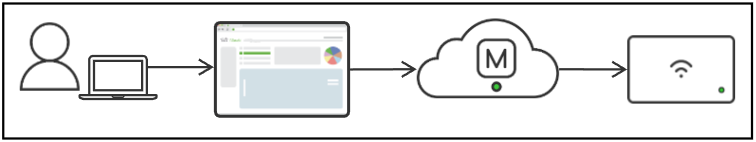 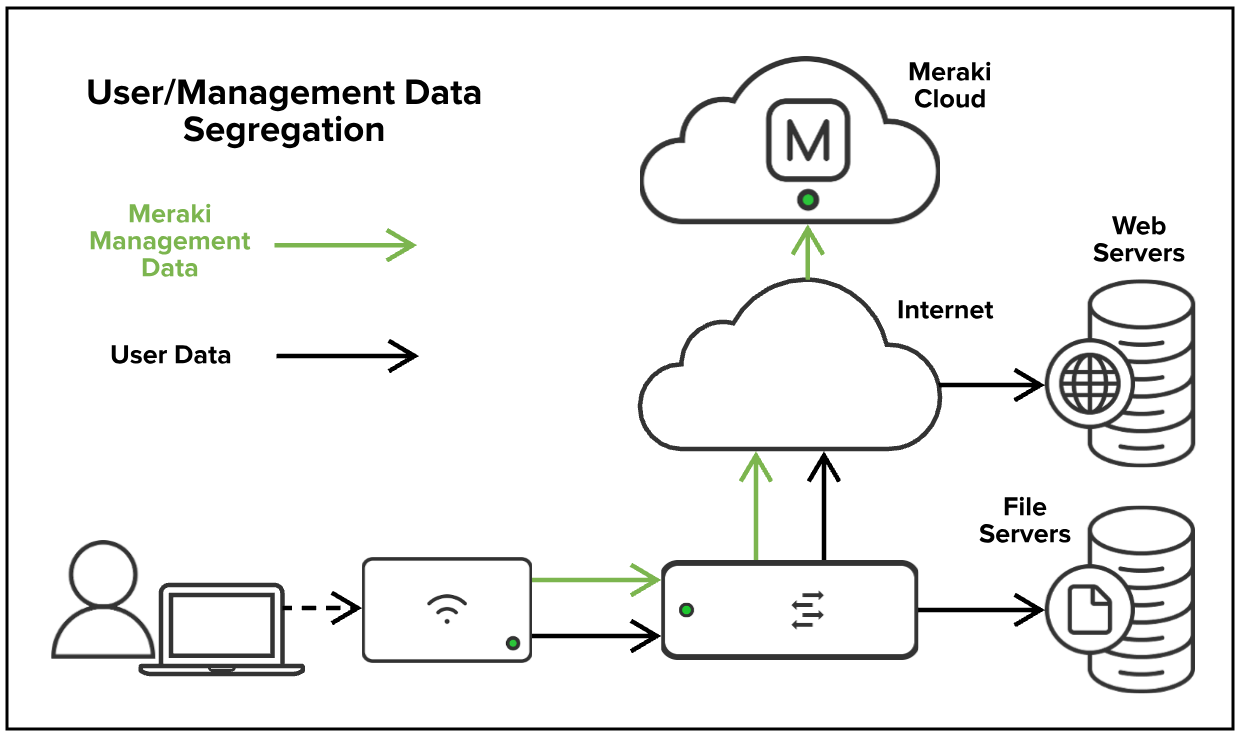 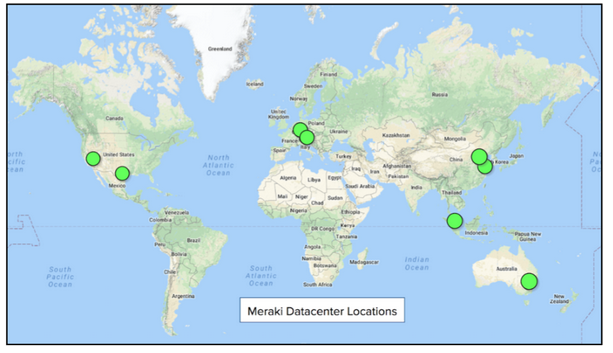 Meraki Device-to-Cloud Communications
Configuration Containers
Конфігурації пристроїв зберігаються як контейнер у серверній частині Meraki. Коли адміністратор облікового запису змінює конфігурацію пристрою через інформаційну панель або API, контейнер оновлюється, а потім надсилається на пристрій, з яким пов’язано контейнер через безпечне з’єднання. Контейнер також оновлює хмару Meraki зі зміною конфігурації для відновлення після відмови та резервування.
Meraki використовує керовану event-driven remote procedure call (RPC) для пристроїв Meraki для зв’язку з dashboard’ом та для серверів Meraki для надсилання та отримання даних. Апаратні пристрої Meraki діють як server/receiver, оскільки хмара Meraki ініціює виклики до пристроїв для збору даних і розгортання конфігурації. Хмарна інфраструктура є ініціатором, тому конфігурації можуть бути виконані в хмарі до того, як пристрої фактично будуть онлайн або навіть фізично розгорнуті.
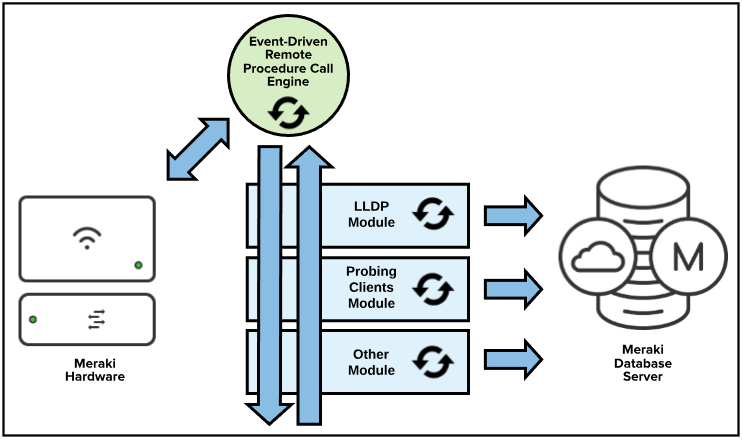 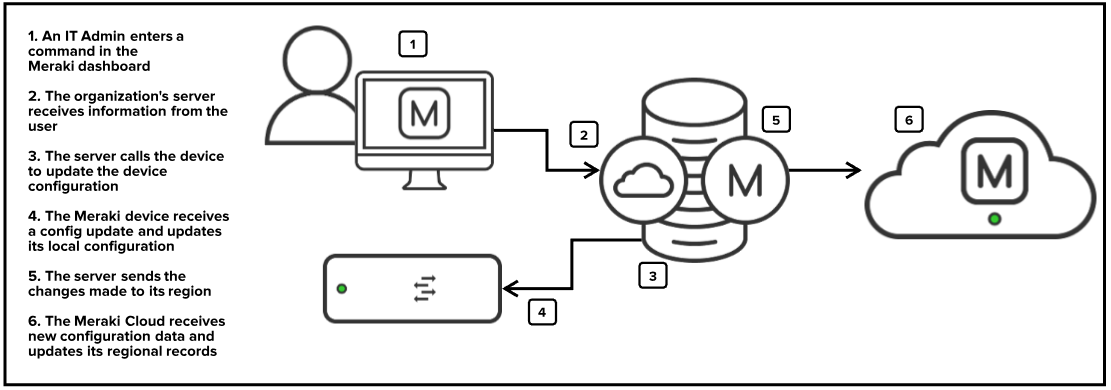 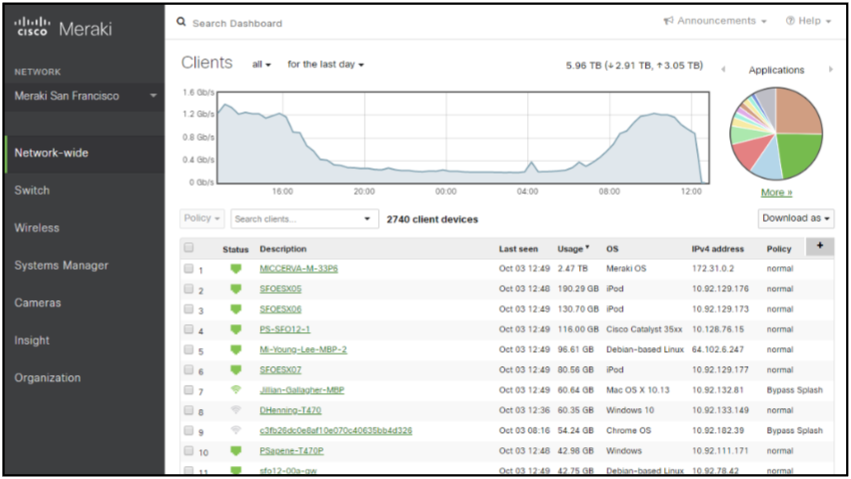 Meraki dashboard є візуальною альтернативою традиційному командному рядку, який використовується для керування багатьма маршрутизаторами, комутаторами, пристроями безпеки тощо. Натомість Meraki поміщає всі пристрої в мережі в одне місце та дозволяє користувачам застосовувати зміни в простому та зручному форматі.
Окрім спрощення керування пристроєм, інформаційна панель також є платформою для перегляду аналітики мережі, застосування мережевих дозволів і відстеження користувачів. Інформаційна панель дозволяє користувачам переглядати потоки камери, керувати мобільними пристроями та комп’ютерами користувачів, встановлювати правила вмісту та контролювати вихідні з’єднання з єдиного місця.
API Meraki забезпечують керування рішенням Meraki програмованим способом, уможливлюючи дії, які можуть бути неможливими за допомогою інформаційної панелі, або забезпечуючи більш детальний контроль. Meraki API — це RESTful API, які використовують HTTPS для транспортування та JSON для серіалізації об’єктів. 

Надаючи відкритий доступ до API, Meraki використовує потужність хмарної платформи на глибшому рівні для створення більш ефективних і потужних рішень. Завдяки API Meraki користувачі можуть автоматизувати розгортання, контролювати свої мережі та створювати додаткові рішення на інформаційній панелі Meraki.
Сервіси Meraki API
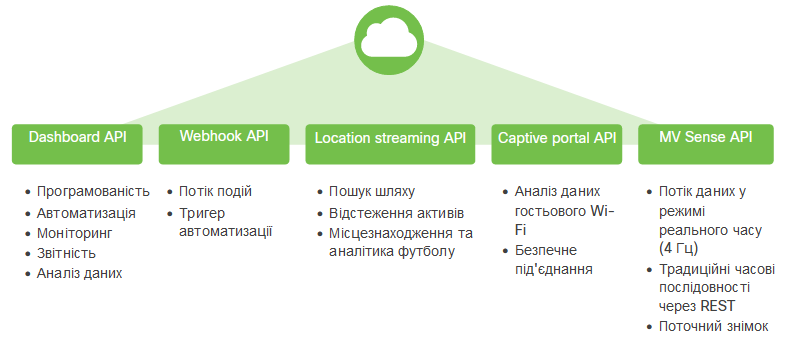 Сервіс корпоративної хмарної мережної інфраструктури Meraki має п'ять різних API для інтеграції:

Dashboard APІ - Це RESTful сервіс для підготовки пристрою, керування та моніторингу.
Webhook API - Це система сповіщення в режимі реального часу для мережних попереджень, що охоплюють події та стан мережі.
Location Streaming API – Це HTTP POSTметод, що надає інформацію про місцезнаходження клієнта Wi-Fi та Bluetooth (GPS, X/Y) на основі розміщення точки доступу (Access Point - AP) Meraki на карті та потужності сигналу клієнта.
External Captive Portal (EXCAP) API- Дозволяє організації створювати власні моделі взаємодії в точках доступу Wi-Fi.
MV Sense API - Це поєднання REST API та потоку MQTT у реальному часі, що підтримує спостереження за фізичним простором.
Meraki Dashboard API
Cisco Meraki Dashboard API - це RESTful API, який використовує HTTPS для транспорту і JSON для серіалізації об'єктів.

1. Щоб надати доступ до API для організації, спочатку увімкніть API для організації в розділі Organization › Settings.
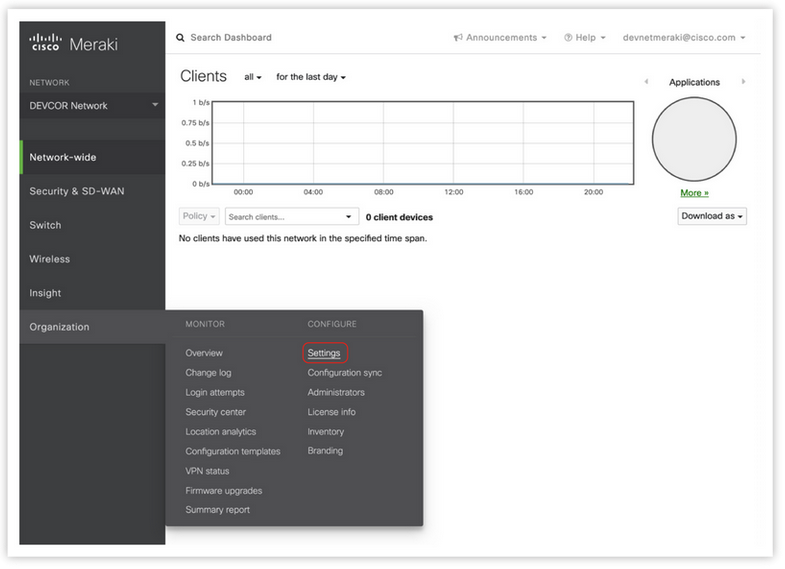 2. Прокрутіть донизу.




3. Після увімкнення API перейдіть на сторінку профілю My Profile для створення API-ключа. Ключ API зв'язаний з обліковим записом адміністратора Dashboard Meraki. Ключ API може бути згенерований, відкликаний та відновлений для профілю користувача. Ключ API потрібно захищати, оскільки він забезпечує аутентифікацію для всіх організацій, в яких увімкнено API. Якщо ключ API є спільним, то його можна будь-коли відновити. При відновленні ключа попередній ключ API скасовується.
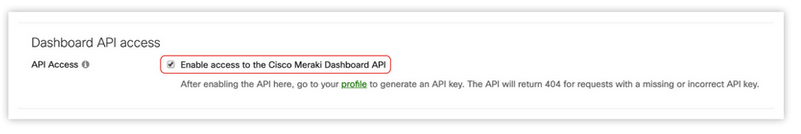 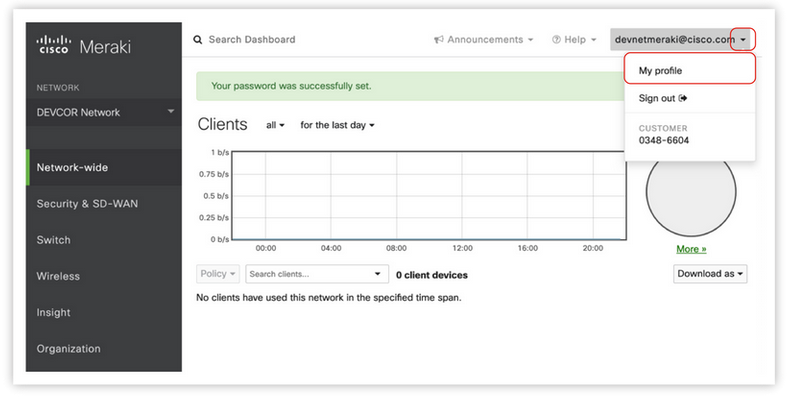 Авторизація
Кожний запит повинен вказувати ключ API через заголовок запиту. API поверне 404 (а не 403) у відповідь на запит із відсутнім або неправильним ключем API. Ця поведінка запобігає витоку навіть існування ресурсів неавторизованим користувачам. 




Приклади викликів Meraki API
Виклик API для отримання списку організацій

Нижче наведений приклад          , за допомогою якого можна отримати список організацій для ключа API, зазначеного в
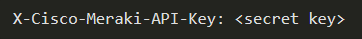 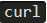 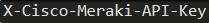 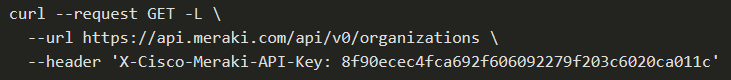 Результат подібний до цього, хоча в JSON можуть бути перераховані більше організацій:





Зверніть увагу, що запит перенаправляється аргументом -L. Відповідь HTTP 302 (Знайдено (Found)/Перенаправлено (Redirect)) є дійсною для будь-якого запиту, включаючи ті, які можуть змінити стан, наприклад DELETE, POST і PUT. Клієнтські застосунки мають бути придатними до перенаправлення. Параметр --url містить Meraki API, який викликаєтmся. Параметр --header містить ключ API, який авторизує виклик API. Ці приклади побудовані за тією ж схемою.

Виклик API для отримання метаданих організації

Наступний виклик - приклад curl для отримання метаданих про конкретну організацію, використовуючи ідентифікатор з результату вище:
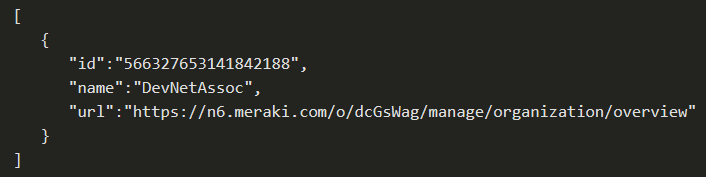 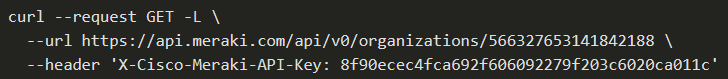 Результат:






Виклик API для виведення списку мереж

У наступному прикладі curl продемонстровано, як скласти список мереж в організації.
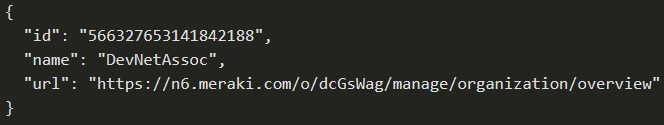 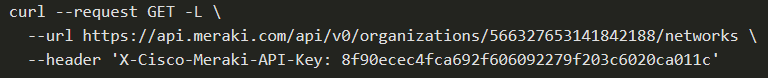 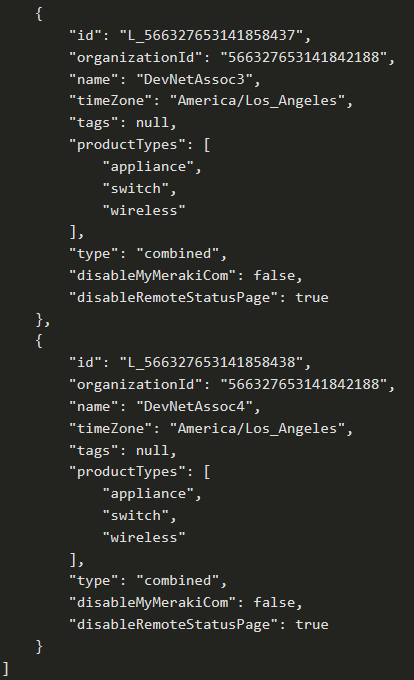 Система сповіщення через Meraki webhook

Веб-перехоплювачі (webhook) надають POST-запит на конкретну URL-адресу при дотриманні визначеного критерію. За допомогою Meraki webhook можена налаштувати системи, які підписуються на Meraki Cloud alerts. В налаштуваннях визначається, які мережні попередження та події можуть автоматично запускати наступну дію.
Meraki Dashboard → Network-wide → Alerts
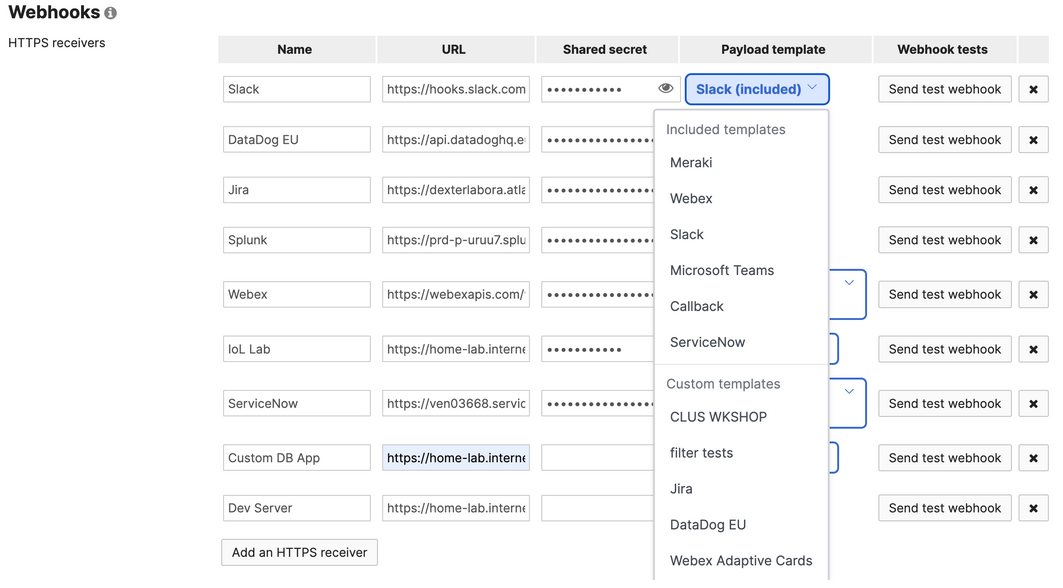 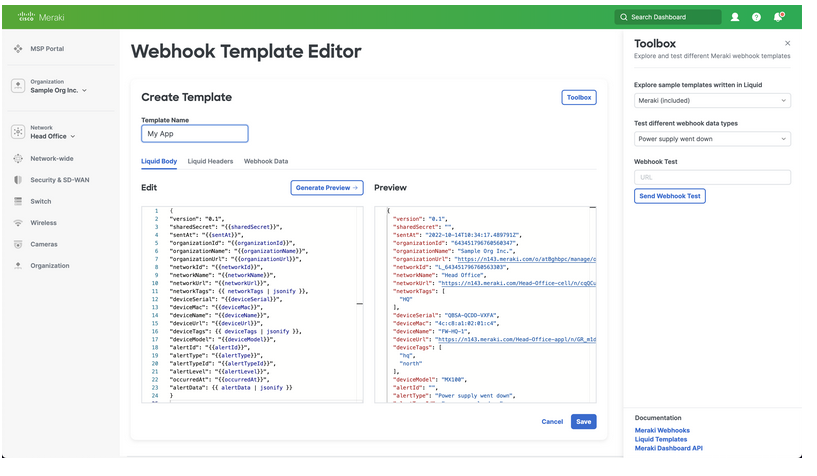 Liquid Headers
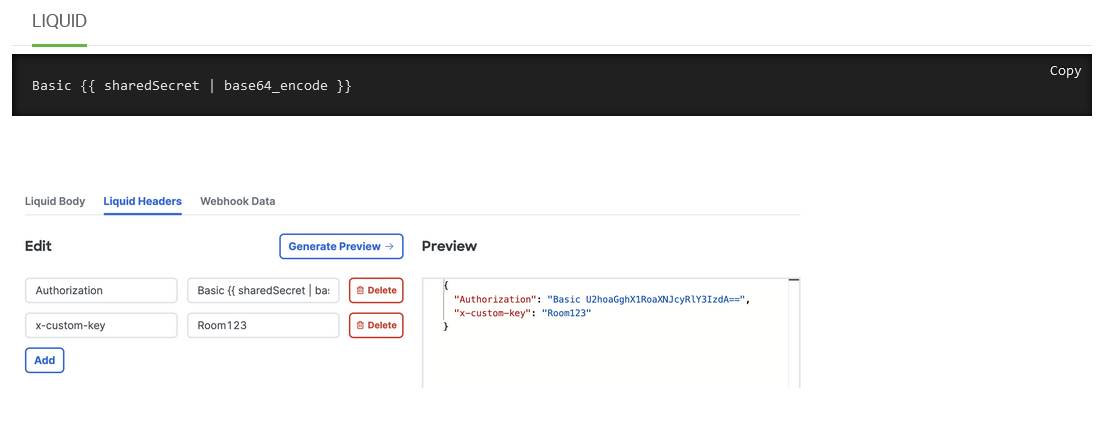 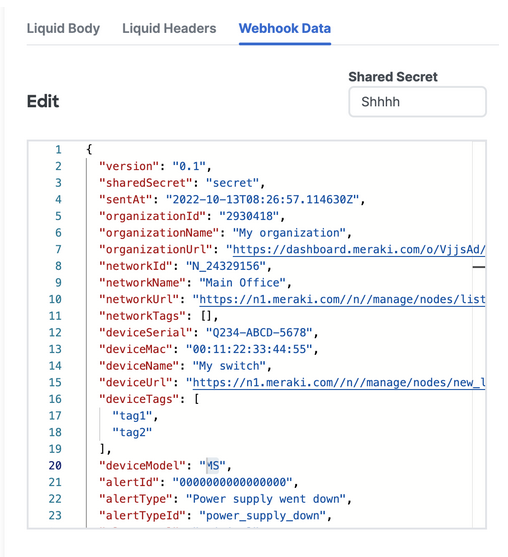 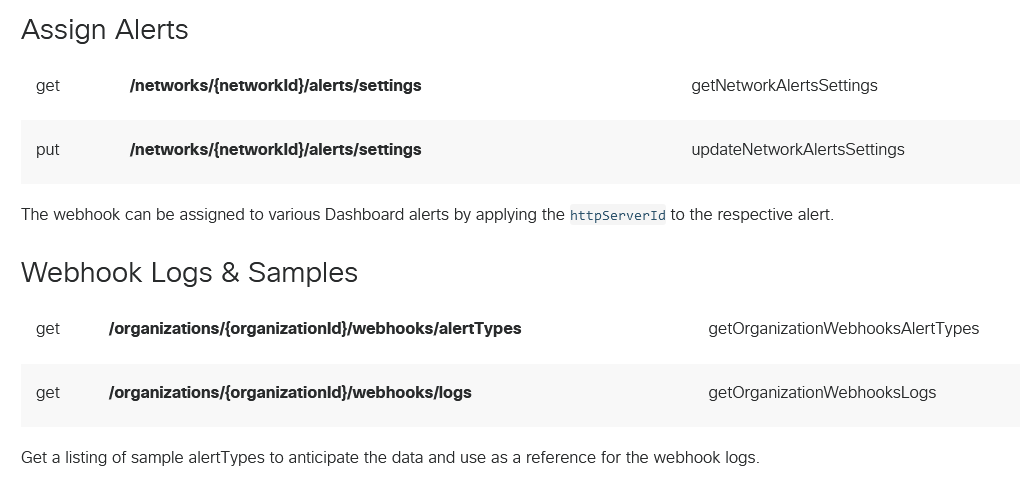 Cisco Meraki Location Scanning API
Meraki Cloud використовує фізичне розташування точок доступу (за допомогою Карти та Плану поверху (Map & Floorplan) на Панелі керування) для оцінювання місцезнаходження клієнта. Це слід вважати оцінкою найкращих зусиль, оскільки координати геолокації (широта, довгота) та точність даних про місцезнаходження X, Y можуть змінюватися залежно від ряду факторів. До них відносяться розміщення точок доступу, система формування середовища та орієнтація на клієнтський пристрій. Експерименти можуть допомогти підвищити точність результатів або визначити максимально допустиму невизначеність для точок даних.
Аналітика місцезнаходження
API сканування місцезнаходження (Location Scanning API) може використовуватися роздрібними магазинами, які мають кілька розташувань на місцевості, для розгортання конференцій, під час яких інформація про розташування може бути корисною для учасників, або розгортання бізнесу, в якому є необхідність визначати тенденції у взаємодії користувачів. Про ввімкнення API для виявлення пристрою в режимі реального часу ви можете прочитати в документації для розробників.
Bluetooth Scanning API
Прикладами пристроїв Bluetooth з низьким енергоспоживанням (Bluetooth Low Energy - BLE) є бездротові навушники, бездротові клавіатури та миші, контролери відеоігор, маячки, що працюють від акумулятора, апаратні пристрої Apple iBeacon, фітнес-монітори та віддалені датчики. Точки доступу (Access Points - AP) Meraki можуть виявляти та визначати місцезнаходження даних пристроїв у випадку, коли вони розташовані поблизу. Ці дані про місцезнаходження можна інтегрувати зі сторонніми застосунками.
Для того, щоб увімкнути визначення місцезнаходження пристрою, необхідно увімкнути радіомодуль сканування BLE на точках доступу. Сканування BLE вмикається наступним чином Бездротова мережа › Налаштування Bluetooth › Сканування.
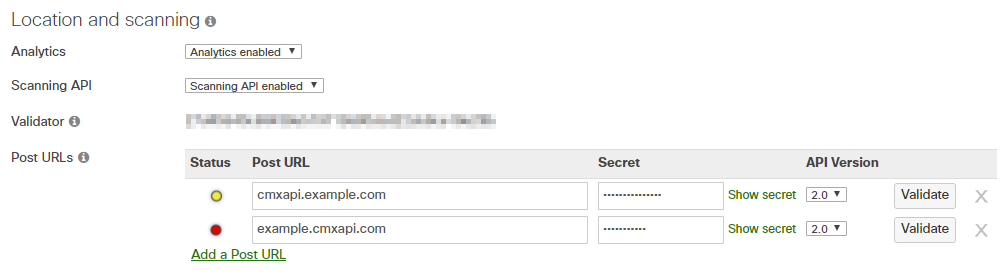 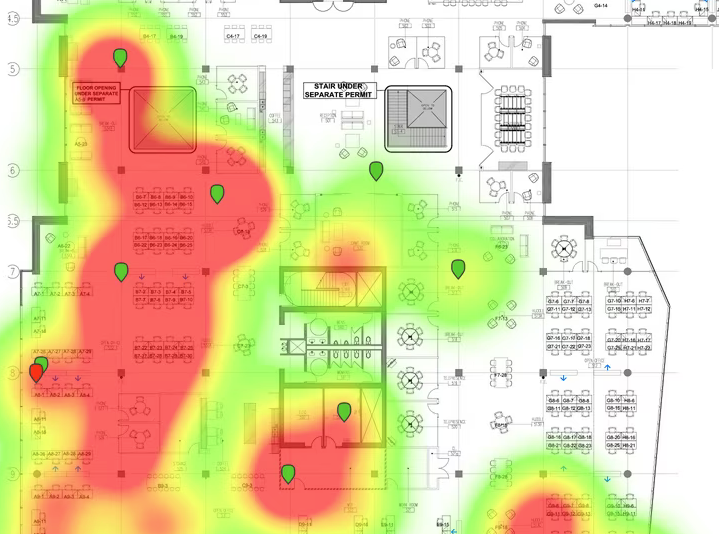 Місцезнаходження та конфіденційність
Для підтримки конфіденційності даних про місцезнаходження з точними MAC-адресами, що є частиною цих даних, Meraki зберігає тільки хешовану версію MAC-адреси. Він реалізований таким чином, що жодний алгоритм не може відновити вихідну MAC-адресу клієнта.
Ви можете прочитати подробиці щодо захисту особистості під час використання Meraki та механізмів прийняття та відмови (opt-in/opt-out) в документації «Meraki Location and Privacy». 

Meraki Smart Cameras можуть виконувати виявлення, класифікацію та відстеження об’єктів безпосередньо на периферії мережі, розміщуючи обчислювальні потреби в кінцевій точці.
За допомогою кінцевих точок REST і MQTT API застосунки можуть запитувати або підписуватися на давно створені дані, поточні або дані в режимі реального часу, створені камерою, щоб використовувати камеру не тільки задля безпеки. Коли ви отримуєте доступ до кінцевих точок API в MV Sense, ви отримуєте доступ до даних машинного навчання/комп'ютерного «зору» для використання в застосунках.
Категорії Camera API
Доступні для використання наступні API для камери (Camera API) :
MV Sense - сюди входять кінцеві точки REST та MQTT API, які надають дані про виявлення людей, зафіксовані раніше та в реальному часі, а також показники освітлення. Розгляньте документацію MV Sense API
Live Link API - REST API, який повертає посилання на Панель керування для вказаної камери. Якщо посилання містить часову позначку, то камера надає дані за цей час. Зверніться до документації «Network Camera Video Link API»
Snapshot API - REST API, який створює знімок поля зору вказаної камери у певний момент часу і повертає посилання на це зображення. Зверніться до документації «Generate Network Camera Snapshot API»
Порівняння REST та MQTT API
В колекції кінцевих точок API MV Sense є доступними два різних типи кінцевих точок API: на основі REST або MQTT.
За допомогою API REST MV Sense можна отримувати з камери дані про виявлення людей, записані раніше та майже в режимі реального часу. Протоколи на основі MQTT використовують підключення публікації-підписки між клієнтом і сервером. У випадку з MV Sense, сервер постійно надсилає повідомлення на інтелектуальні камери MV, тому пристрій може миттєво реагувати. Використання MV Sense MQTT API дозволяє в реальному часі подавати інформацію про виявлення людей та їх місцезнаходження. Також можна отримати показники рівня світла. Приклади використання API камери:
Виявлення одного або кількох людей поблизу небезпечної машини і увімкнення найближчого попереджувального сигналу тривоги.
Виявлення кількох людей, які стоять в одному місці протягом тривалого періоду часу та визначення часу очікування клієнтів.
Забезпечення кращої освітленості робочого місця, інтегруючи показники освітлення MV в інтелектуальне освітлення робочого місця.
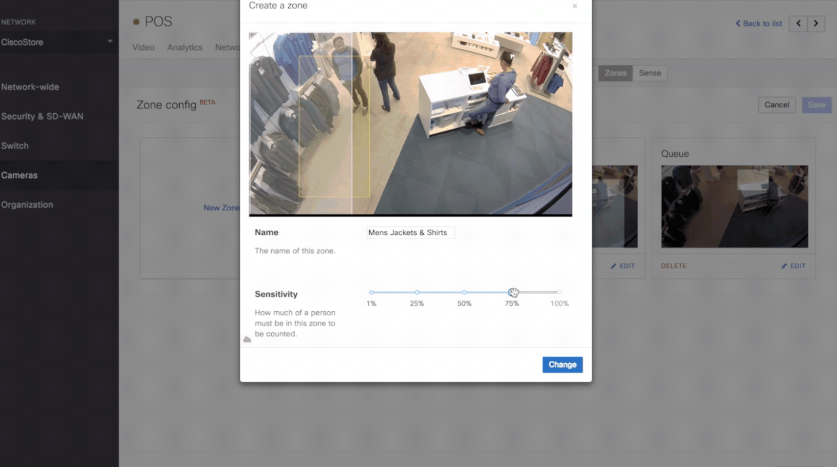 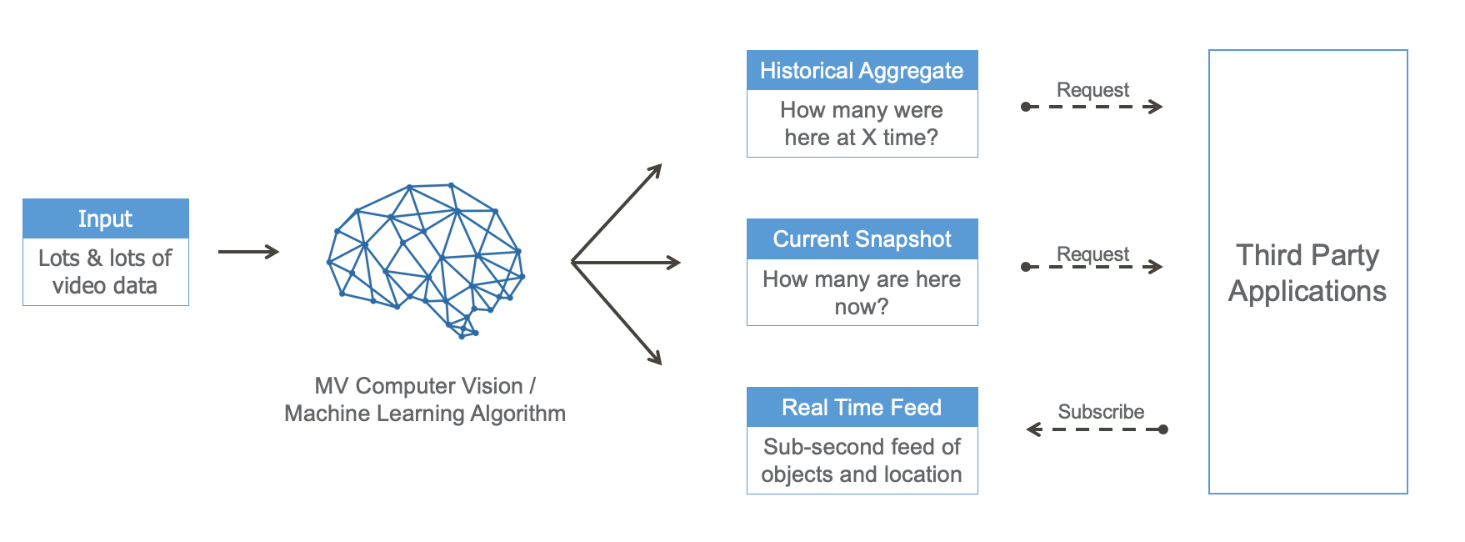 Платформа Cisco NX-OS
Операційна система Nexus (Nexus Operation System - NX-OS) - операційна система центру оброблення даних для комутатора Nexus.
Переваги та призначення
Завдяки комутаторам Nexus під керуванням NX-OS ви можете автоматично налаштовувати комутатори Cisco в центрі оброблення даних і керувати змінами приблизно так само, як ви налаштовуєте сервер Linux.
Комутатори Nexus відрізняються високою продуктивністю в дата-центрах і інтегруються з великою кількістю систем. Комутатори сімейства Nexus використовують ядро Linux. За допомогою цього ядра ви можете отримати доступ до середовища Bash пристрою та керувати комутатором за допомогою команд на основі Linux. Ви можете керувати пристроєм за допомогою існуючих систем керування, таких як Ansible або Puppet. NX-OS є сумісною з рідною IOS. NX-OS також надає сервіс REST API та програмний доступ на основі моделей через RESTCONF, NETCONF та OpenConfig.
Архітектура
Cisco Open NX-OS використовує власний мережний стек Linux, замість спеціально створеного стеку користувацького простору (NetStack), який використовувався у попередніх версіях NX-OS. Дії Віртуальної маршрутизації та переадресації (Virtual Routing and Forwarding actions - VRF) реалізуються за допомогою просторів мережних імен (network namespaces) Linux. Network namespaces надають ті ж можливості ізоляції, що і VRF.
Інтерфейси комутатора Nexus, включаючи фізичний, порт-канал, vPC, VLAN та інші логічні інтерфейси, відображаються на ядро як стандартні мережні розробки Linux.
Сервіс REST API надається за допомогою веб-сервера NGINX.
Середовище та масштаби
Комутатори сімейства Nexus використовується в дата-центрах по всьому світу. Комутатори Nexus використовуються постачальниками послуг для обслуговування великої кількості споживачів. Вони ефективні та їх більше використовують розробники, професіонали DevOps та інші користувачі, які хочуть надавати моделі мережної інфраструктури самообслуговування.
В документі Cisco Nexus серії NX-OS Verified Scalability Guide описані обмеження конфігурації Cisco NX-OS для комутаторів Cisco Nexus серії 9000.
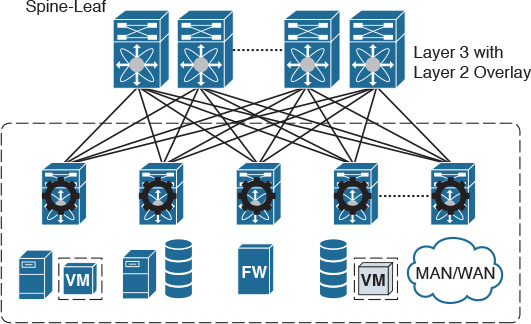 Можливості
NX-OS виконує декілька варіантів використання конфігурації, таких як конфігурація інтерфейсу, конфігурація VLAN, керування VLAN та конфігурація Open Shortest Path First (OSPF).
Середовище та інструменти Linux
Стандартні інструменти Linux, такі як ifconfig, ethtool, route або tcpdump, можна використовувати для керування комутатором Cisco Nexus з NX-OS. Ви також можете використовувати yum (Yellowdog Updater, Modified), оскільки це стандартний інструмент керування пакетами та репозиторіями для NX-OS, пов'язаний з RPM. Ці ж інструменти можна використовувати для виправлення процесів NX-OS або ж встановлення на комутатор зовнішніх чи спеціально розроблених програм.
Підтримка контейнерів
NX-OS підтримує запуск контейнерів Linux (LXC) безпосередньо на платформі. Це надає доступ до Гостьової оболонки (Guest Shell) на базі CentOS 7, яка підтримує користувацький функціонал безпосередньо на пристрої в захищеній ізольованій оболонці.
Телеметрія
Ви можете інтегрувати різні програми телеметрії на комутаторі з NX-OS, зокрема такі як Ganglia, Splunk або Nagios.
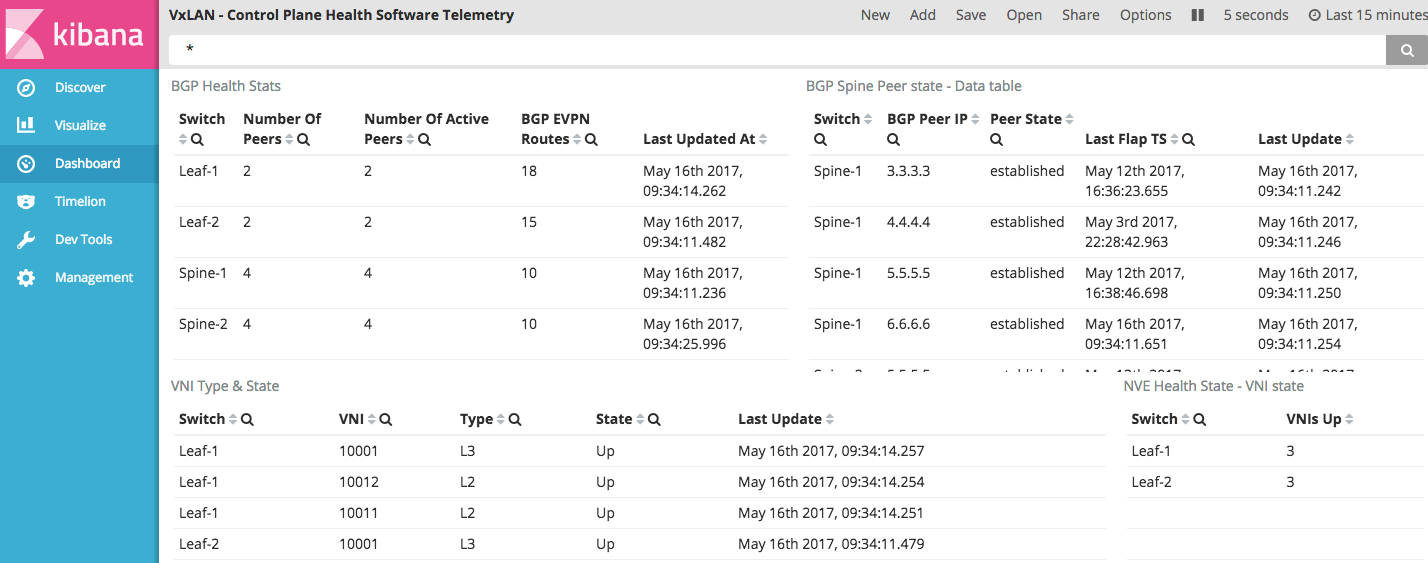 Відкриті програмні інтерфейси NX-OS
Відкриті програмні інтерфейси NX-OS (Open NX-OS) - це набір програмного забезпечення, що використовується для забезпечення API, моделей даних і програмного доступу. Сюди входять NX-API REST сервіс та програмованість на основі моделей із використанням моделювання YANG. Інтерфейси NX-API CLI та NX-API REST API обслуговуються веб-сервером NGINX. Модель NX-API REST запозичує кілька концепцій від Cisco ACI і робить їх доступними для автономного середовища Nexus fabric, що не базується на ACI.
Open NX-OS включає власну модель даних NX-OS в образ програмного забезпечення. Якщо ви використовуєте тільки Open NX-OS, вам не доведеться завантажувати додаткові моделі.
YANG, NETCONF і RESTCONF
NX-OS має повний набір як власних, так і відкритих моделей YANG, що підтримують керування комутаторами Nexus. Список підтримуваних моделей включає власні моделі, а також моделі OpenConfig та Internet Engineering Task Force (IETF). Cisco NX-OS підтримує моделі YANG через інтерфейси NETCONF, RESTCONF на Open NX-OS, ви повинні увімкнути функції та встановити бажані моделі OpenConfig на мережний комутатор.
Cisco NX-OS використовує агент NETCONF як клієнтський інтерфейс для забезпечення безпечного транспортування запитів клієнта та відповідей сервера. NETCONF увімкнений на комутаторах серій Cisco Nexus 3000, 5000, 6000, 7000 і 9000.
Увімкнення функцій програмованості на основі моделей в NX-OSПримітка: Дані інструкції застосовуються для Open NX-OS 9.2.1+. Попередні версії Open NX-OS вимагають ручного встановлення та активації RPM для агентів протоколу. Якщо ви використовуєте попередню версію, то перегляньте Посібники з програмування для вашої платформи. Увімкніть наведені нижче функції на комутаторі за допомогою CLI або іншого методу (наприклад, NX-API). Увімкніть транспортні протоколи, які ви плануєте використовувати.


Для отримання додаткової інформації про моделі YANG OpenConfig для NX-OS зверніться до NX YANG.
OpenConfig
В комутатор необхідно завантажити альтернативну модель OpenConfig.
Моделі OpenConfig, які підтримуються Open NX-OS, можна завантажити з Cisco Artifactory Open NX-OS Agents. Ви знайдете папки для конкретних випусків Open NX-OS, що містять пакети RPM для окремих моделей, а також один RPM з усіма моделями OpenConfig.
Завантажте потрібні моделі на свою локальну робочу станцію, а потім скопіюйте їх на комутатор Open NX-OS, де ви хочете їх встановити.

Восстановите функционал bash-shell в Open NX-OS, чтобы вставить случайно скопированные файлы RPM. Помните, что на вашем компьютере может быть бути увімкнена функція bash-shell
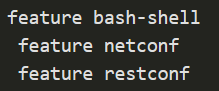 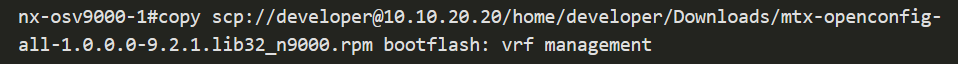 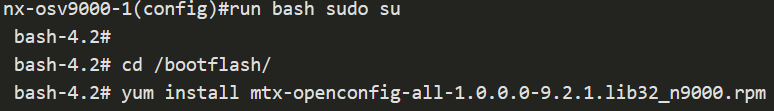 Cisco NSO
Промисловість швидко розвивається у напрямку сервіс-орієнтованого підходу щодо керування мережею, коли складні сервіси підтримуються багатьма різноманітними системами та процесами. Для керування сервісами оператори переходять від керування частинами обладнання до активного керування різними аспектами сервісів.
Налаштування сервісів та відповідного обладнання є одними з найбільших чинників витрат у мережах провайдерів. Тим не менш, загальноприйнята практика керування конфігурацією включає в себе всеосяжну ручну роботу або ad-hoc скриптинг. Чому ми все ще застосовуємо подібні методи до рішення проблеми керування конфігурацією? Зазначимо дві основні причини - варіації сервісів та постійна зміна пристроїв. Ці дві основні характерні особливості певною мірою блокують рішення автоматизації, оскільки оновлення рішення займає занадто багато часу для того, щоб впоратися з щоденними змінами.
Вимоги до термінів виходу на ринок мають вирішальне значення для швидкого розгортання нового сервісу; будь-яка затримка з налаштуванням інструментів впливає на дохід.
В останні кілька років для рішення даної проблеми використовують Програмно-визначені мережі (Software-Defined Networking - SDN). SDN надає централізований, уніфікований набір API для контролю як мереж, так і сервісів, автоматично та в режимі реального часу. До переваг можна віднести більш швидкий і точний контроль мереж і сервісів, що призводить до підвищення продуктивності і зниження витрат.
Мережний сервісний оркестратор (Network Services Orchestrator - NSO) дозволяє операторам динамічно адаптувати рішення конфігурації сервісу відповідно до змін у запропонованому портфоліо сервісів. Він забезпечує бачення SDN, надаючи логічно централізований інтерфейс для мережі з кількома постачальниками.
NSO містить три компоненти:
Інтерфейс програмованості на основі моделей (моделі YANG)
База даних конфігурації
Рівні абстракції пристроїв та сервісів
Рівні абстракції пристроїв та сервісів 
Використовуючи стандартні моделі даних та мову моделювання для опису сервісів та пристроїв, NSO може автоматизувати створення, видалення та модифікацію мережних сервісів під час їх роботи. NSO використовує стандартизовану мову моделювання YANG для моделювання та автоматизації будь-якого типу пристроїв. Мережа, яку ви моделюєте, може бути поєднанням традиційного обладнання та віртуальних пристроїв, в межах Рівнів 1-7 моделі OSI.
Модель даних для сервісу здійснює кореляцію визначення служб з мережними операціями. Вбудований алгоритм визначає мінімальні зміни мережі, необхідні для сервісу, а потім їх виконує. Стосовно моделей даних пристроїв можна відзначити, що NSO розпізнає та може працювати на всіх фізичних пристроях в центрі оброблення даних, включаючи брандмауери та інші пристрої моделі OSI від Рівня 4 до Рівня 7. Він також працює з віртуальними ресурсами, в тому числі Віртуальними машинами (Virtual Machines) та мережними моделями на основі контейнерів. Контролер сервісів Cisco Elastic Services Controller (ESC) є частиною основної платформи і надає такі можливості. Крім того, NSO може автоматизувати запуск, конфігурацію, моніторинг та керування ліцензіями Функцій віртуальної мережі (Virtual Network Function - VNF).
Функціональна архітектура
Архітектура NSO складається з двох рівнів: Менеджер пристроїв (Device Manage), який спрощує інтеграцію пристроїв та керує сценаріями конфігурації пристроїв, та Менеджер сервісу (Service Manager), який застосовує зміни сервісу до пристроїв. Наведена нижче блок-схема архітектури демонструє необхідні складові блоки NSO, що виконують функції мережних сервісів на цих рівнях. Компоненти Device Manager і Service Manager призначені різним цілям, проте тісно інтегровані в один механізм транзакцій та базу даних.
В основі NSO лежить База даних конфігурації (Configuration Database - CDB), яка забезпечує постійне сховище даних і синхронізується з конфігурацією пристрою і сервісу. Це забезпечує можливості керування взаємозв'язками між сервісами і пристроями, а також оброблення зміни інтерфейсів пристроїв. NSO, працюючи з бажаною конфігурацією сервісу, підбирає конфігурацію відповідно до конфігурації пристрою, та безпосередньо до виділеного рівня зіставлення.
Метою Менеджера пристроїв є керування різними пристроями за допомогою представлення YANG і NETCONF. Незалежно від того, чи є інтерфейс SNMP або CLI, Менеджер пристроїв створює послідовність змін транзакцій для цільових пристроїв. Якщо пристрій з самого початку підтримує YANG та NETCONF, процес Менеджера пристроїв відбувається автоматично. Пристрої, що не є NETCONF, інтегровані в Менеджер пристроїв за допомогою Драйверів мережних елементів (Network Element Driver - NED).
Менеджер сервісу дозволяє розробляти сервісні застосунки, такі як модифікація порту комутатора, MPLS, VPN тощо, для налаштування пристроїв. Моделі даних, відомі як сервісні моделі створюються за допомогою YANG і базуються на вимогах до сервісу. Зіставлення пристрою до сервісу може бути виконано двома способами. У простих випадках ви вказуєте шаблони конфігурації, які перетворюють параметри сервісу в параметри конфігурації пристрою. Для складних випадків вам необхідно запрограмувати «Mapping Logic» для того, щоб для NSO це було зрозумілим. Менеджер сервісу здійснює оброблення повного життєвого циклу (створення, зміну та видалення) екземплярів сервісу.
Користувацький код, застосунки та конкретні NED - це приклади пакетів, якими завантажується NSO. Пакет складається з коду, модулів YANG, спеціальних UI віджетів тощо. NSO завантажує їх під час запуску. Пакети можуть бути додані та оновлені під час виконання.
Менеджер пристроїв
Менеджер пристроїв лежить в основі NSO. Менеджер пристроїв зберігає список всіх керованих пристроїв. NSO зберігає головну копію конфігурації для кожного керованого пристрою. Щоразу, коли виконується зміна конфігурації в списку основних копій конфігурації пристрою, завдання Менеджера пристроїв полягає у розділенні цієї «зміни конфігурації мережі» на відповідні зміни для фактично керованих пристроїв. Залежно від типу пристрою, різні протоколи нормально взаємодіють у південному напрямі. Якщо пристрій є або має:
NETCONF-здатний - Менеджер пристроїв створює явні операції RPC редагування-конфігурації NETCONF для кожного пристрою-учасника, а потім всередині тієї самої транзакції, яка виконується в NSO, виконує всі індивідуальні, специфічні для пристрою операції NETCONF.
Пристрій SNMP - Менеджер пристроїв транслює зміни дерева NCS DOM у відповідні SNMP SET PDU.
CLI - наприклад, маршрутизатори Cisco IOS або IOS XR (або ті, що підтримують таку саму структуру команд). CLI NED використовується для створення правильної послідовності команд CLI.
У протилежному випадку для пристроїв, які не відносяться до зазначених категорій, код Java у Generic NED викликається із запропонованими змінами. Завдання для цього NED-коду полягає у перетворені diff в дереві NCS DOM на відповідні операції на пристрої.
Менеджер пристроїв підтримує наступні загальні можливості:
Забезпечення нового пристрою функціями копіювання та редагування або з іншої конфігурації іншого пристрою, або з конфігурації шаблону.
Безпечним способом розгортання змін конфігурації на декількох пристроях, використовуючи розподілені транзакції.
Здійснення перевірки цілісності конфігурацій перед розгортанням у мережі.
Застосовування змін конфігурації до іменованих груп пристроїв.
Застосовування шаблонів (зі змінними) до іменованих груп пристроїв.
Повернення змін, якщо у цьому є необхідність.
Проведення аудиту конфігурації - перевірка, чи стан конфігурації пристрою синхронізований з поданням CDB NSO.
Синхронізація CDB і конфігурацій на пристроях.
Під'єднання пристроїв до NSO за допомогою NED.
Менеджер сервісу
Менеджер сервісу NSO може бути використаний для представлення мережних сервісів, таких як VPN Рівнів 2 та 3, BGP Peers або Списки контролю доступу (Access Control Lists). Мережні сервіси можуть бути представлені незалежно від постачальника, і тоді користувачі NSO можуть керувати сервісами та дозволяти NSO обчислювати та застосовувати зміни пристрою. Завданням Менеджера сервісу є підтримка повного життєвого циклу мережного сервісу.
Сервіс в NSO складається з наступного:
Сервісна модель YANG - Визначає атрибути сервісу. Наприклад, мережний сервіс VPN Рівня 2 може бути визначений за допомогою ідентифікатора віртуальної схеми, ідентифікаторів сервісу та іменами інтерфейсу. NSO буде використовувати сервісну модель YANG для відображення відповідного інтерфейсу командного рядка та веб-інтерфейсу.
Карта конфігурації пристрою - При створені сервісу в пристроях необхідно відображати відповідні зміни. NSO підтримує способи визначення цього або за допомогою шаблонів, або за допомогою Java.
За допомогою Менеджера сервісу можна виконувати наступні дії:
Створювати, змінювати, видаляти сервіси. (FASTMAP працює тут за лаштунками.)
Сервіс «сухого запуску» операції життєвого циклу та надання звітів перед внесенням змін. Звіт про «сухий запуск» буде передбачати зміни в пристроях.
Виконувати перевірку синхронізації всіх сервісів або певного сервісу. Необхідно перевірити, чи відповідає фактична конфігурація пристрою поданню сервісу. За допомогою цього можна перевірити, чи не була змінена конфігурація пристрою поза діапазоном, чи отримана конфігурація пристрою відповідає дозволеним конфігураціям сервісу.
Підтримувати залежності пристрою. Кожному екземпляру сервісу в NSO відома відповідна конфігурація пристрою. Конфігурації пристроїв, які є результатом сервісу забезпечення, можуть бути зіставлені з екземплярами сервісів, які створили конфігурацію.
Самотестування сервісу. За допомогою самотестування в NSO ви можете ініціювати діагностичні тести сервісу.
База даних конфігурації (Configuration Database - CDB)
NSO використовує внутрішню Базу даних конфігурації (CDB) для зберігання власної конфігурації, конфігурації всіх сервісів, а також копії конфігурації всіх керованих пристроїв. CDB є стійкою і всі транзакції записуються на диск. CDB працює резидентно в ОЗП, при цьому уся конфігурація зберігається в пам'яті, що призводить до високопродуктивних транзакцій. Проте, як компроміс, вимоги до оперативної пам’яті зростають із збільшенням обсягу даних конфігурації.
CDB NSO забезпечує наступне:
Модель оброблення даних конфігурації в мережних пристроях, включаючи механізм оновлення за передплатою.
Внутрішній API для пошуку конфігурацій мережних елементів.
Автоматичну підтримку оновлення та зниження версії даних конфігурації.
Споживачів сервісів баз даних забезпечують CLI, веб-інтерфейсом та сеансами NETCONF. Клієнтські застосунки CDB повинні мати можливість зчитувати дані конфігурації з бази даних та реагувати на оновлення конфігурацій.
Примітка: Ведення журналу CDB вимагає файлової системи, що забезпечує достатню мінімальну продуктивність, а примітиви повинні включати синхронізацію та усічення файлів. NFS та інші мережні файлові системи непридатні та не підтримуються для використання з CDB у розгортанні виробництва. Моделі YANG
NSO керується моделями із сервісними моделями, вираженими у YANG. Моделі пристроїв також визначені у форматі YANG, проте власним форматом може бути MIB або команди CLI. NSO є самовизначеною в YANG. Модель даних описує спосіб представлення даних і доступ до них. YANG моделі даних представлені ієрархіями визначень, які називаються деревами схем. Екземпляри дерев схем називаються деревами даних і кодуються в XML. В NSO є три основних джерела YANG:
Модель даних NSO - Визначає вбудовані функції NSO.
Моделі даних з пристроїв, таких як: власні модулі YANG з пристроїв NETCONF, згенеровані модулі YANG з MMP SNMP або зворотно спроектовані модулі YANG з пристрою CLI. У подальшому ці модулі YANG визначають функції пристроїв, які інтегровані в NSO.
Сервісні моделі YANG - Під час розробки сервісних застосунків розробник зазначає сервісну модель, таку як BGP peer, налаштування брандмауера або MPLS VPN, в YANG.
Ці моделі спочатку компілюються в NSO, який потім відображає всі північні API-інтерфейси, користувацькі інтерфейси (веб-інтерфейс, CLI) та схеми баз даних.
Проектування сервісної моделі
Сервіс в NSO складається з наступних складових:
Сервісна модель YANG - Визначає атрибути сервісу. Наприклад, сервіс Рівня 2 VPN може бути визначений з ідентифікатором віртуальної схеми, ідентифікаторами сервісу та іменами інтерфейсу. Потім відповідний CLI та веб-інтерфейс відображаються відповідно. Примітка: Хоча більша частина перевірки може бути виражена в YANG, у деяких випадках для перевірки даних конфігурації необхідний зовнішній код, наприклад, під час здійснення пошуку в базах даних. Цей крок розроблений за допомогою MAAPI. 
Зіставлення конфігурації пристрою - При створенні сервісу повинні бути внесені відповідні зміни в пристрої. Вони визначаються за допомогою шаблонів сервісів, або програмно з використанням Java. 
Шаблони сервісів можна використовувати для зіставлення служб із конфігураціями пристроїв.
Для більш складного зіставлення може знадобитися програмне зіставлення. Воно включає в себе зіставлення сервісної операції з доступними операціями пристрою. (Код повинен обробляти такі операції, як додавання посилання надання доступу до VPN, а також те, як це відображається на маршрутизаторах Customer Edge та Provider Edge).
Основною технологією NSO є можливість читання та запису конфігурації на пристрої та з пристроїв. NSO зберігає екземпляри сервісу та конфігурації пристроїв у Базі даних конфігурації (CDB). На відміну від «офлайн» систем інвентаризації, NSO зосереджується на цілісності транзакцій між базою даних та мережею, в результаті чого база даних у режимі реального часу завжди синхронізується з мережею. Таким чином, NSO може швидко порівнювати нову бажану конфігурацію пристрою із поточною конфігурацією. Потім NSO може автоматично надавати основні команди пристрою, які необхідно змінити для отримання нової бажаної конфігурації.
Перехід від сервісних моделей до моделей пристроїв може бути складним, особливо коли йдеться про фактичні деталі конфігурації. Алгоритм FASTMAP, що використовується NSO, значно спрощує це завдання. Зазвичай, інженер визначає сервісну модель вищого рівня, що представляє фактичні конфігурації пристрою. FASTMAP дозволяє автоматично керувати будь-якими змінами або видаленням. Всі сценарії зміни випливають з одного визначення сервісу. Зіставлення із сервісу створення до відповідної конфігурації пристрою визначається в API високого рівня або через шаблон. Програміст повинен лише визначити метод створення сервісу. Якщо пізніше користувач змінює або видаляє наявну службу, NSO обчислює зміни.
Зіставлення сервісу NSO відображено нижче.
Сервіси Cisco NSO
Сервіс NSO - це функція, що надається мережними пристроями. Сервіс створення, зміни або видалення керує поточною конфігурацією кінцевих пристроїв. Проте, сервіс NSO насправді не передбачає дій вручну. Натомість, сервісні транзакції виконували завершені логічні операції, що відповідають властивостям транзакції: Атомарності, Узгодженості, Ізольованості та Довговічності (Atomicity, Consistency, Isolation, Durability - ACID). Тобто транзакція повинна або завершитися як єдине ціле, або не виконуватися взагалі, а база даних повинна підтримуватися в узгодженому стані.
Сервісна модель визначає необхідні вхідні дані для розгортання сервісу в мережі. NSO зводить проблему логіки обслуговування до перетворення моделі YANG-в-YANG. Якщо зіставлення є простим, це може бути виражено як шаблон пристрою. Якщо воно є складнішим, тоді його можна виразити програмним способом за допомогою Java або Python. Необхідно визначити лише потреби «створення сервісу». Механізм FASTMAP автоматично керує всіма іншими змінами життєвого циклу, такими як зміни, додавання та видалення.
Враховуючи сервісну модель, логіка зіставлення зчитує екземпляр сервісної моделі і оновлює відповідне дерево пристроїв. Логіка зіставлення може бути незалежною від інтерфейсу та не враховувати особливості інтерфейсу, наприклад, якщо вона обробляється через CLI, NETCONF або SNMP. Логіка зіставлення також не включає оброблення помилок для південного інтерфейсу, який автоматично керується менеджером транзакцій.
Північні (Northbound) інтерфейси
Північні (Northbound) інтерфейси дозволяють інтегрувати NSO із застосунками та порталами. NSO має набір інтерфейсів Northbound, включаючи інтерфейси для взаємодії з людиною, такі як веб-інтерфейс та CLI; програмовані інтерфейси, включаючи RESTCONF, NETCONF та мовні прив'язки, включаючи Java, Python та Erlang. У наведеному нижче переліку описані доступні Northbound інтерфейси:
CLI - Інтерфейс командного рядка є одним з флагманів NSO. Це CLI з такими функціями, як завершення табуляції, історія команд та обізнаність про модель. Це мережний CLI, який забезпечує транзакції на різних пристроях і повну підтримку моделей обслуговування. Це дозволяє автоматизувати мережу шляхом створення сценаріїв для мережі та мережних сервісів в уніфікованому CLI, замість написання сценаріїв для пристроїв і власних CLI.
RESTCONF API - Це стандартизований REST-інтерфейс, визначений у RFC 8040, який забезпечує низку вдосконалень щодо пропрієтарного та застарілого REST-інтерфейсу, включаючи підтримку автоматичного створення документів Swagger/OpenAPI від YANG.
NETCONF - Надає іншим застосункам OSS інтерфейс NETCONF для пристроїв та служб, якими керує NSO.
Java - Інтерфейс Java використовується для створення застосунків і клієнтів для NSO. Інтерфейс Java враховує модель; програмісти можуть працювати з класами із сервісу та моделями даних пристрою. Це спрощує «криву навчання» при вивченні мови програмування і гарантує коректність програми під час компіляції.
JavaScript - JavaScript-інтерфейс використовується для створення користувацьких веб-інтерфейсів. Інтерфейс заснований на AJAX, тож можна створити справжніх асинхронних клієнтів.
SNMP - NSO може надсилати оперативні дані через протокол SNMP до систем керування верхнього рівня. Це надзвичайно корисно під час оброблення сигналів тривоги та збирання даних про продуктивність. Існує також виділений SNMP Alarm MIB для NSO Alarm Manager.
Web UI - Аналогічно до CLI, веб-інтерфейс динамічно створюється з моделей. Веб-інтерфейс користувача NSO може бути у значній мірі оптимізований під користувача.
MAAPI - MAAPI поставляється в декількох варіантах. Це загальний API агента керування. MAAPI доступний у вигляді утиліти командного рядка: C-API, Java API та Python API.
REST API - Інтерфейс REST забезпечує повну модель за допомогою примітивів HTTP. Дані для обміну можуть бути в XML і JSON. Примітка: Застарілий API REST застарів із версії NSO 5.1 і його планується видалити в NSO 5.3.
Інтерфейс командного рядка
Інтерфейс командного рядка (Command line interface - CLI) NSO забезпечує уніфікований CLI для всієї мережі. Він поставляється у двох варіантах: Juniper-style та Cisco XR-style. NSO CLI - це єдиний інтерфейс для мережних пристроїв і мережних сервісів. Зверніть увагу на те, що це відрізняється від «наскрізного» CLI, який безпосередньо надходить до пристроїв.
Аналогічно багатьом CLI, існують режими роботи та конфігурації. Залежно від режиму, команда show використовуватиме різні набори даних. У режимі конфігурації, вона відображає дані конфігурації мережі із сховища конфігурацій NSO CDB. В робочому режимі, вона використовуватиме реальні значення з пристроїв та оперативні дані, що зберігаються в CDB. CLI запускається в робочому режимі. Для різних режимів використовуються різні підказки, які допомагають розрізняти їх при інтерактивному використанні.
CLI автоматично відображається за допомогою моделей даних, описаних файлами YANG. Існує чотири різні типи моделей YANG: вбудовані моделі NSO YANG для менеджера пристроїв, моделі менеджера сервісу, моделі YANG, імпортовані з керованих пристроїв, та сервісні моделі. Незалежно від типу моделі, NSO CLI легко обробляє всі моделі в цілому для того, щоб автоматично згенерувати CLI. Автоматично згенерований CLI підтримує:
Уніфікований CLI для мережі, пристроїв та мережних служб
Історію командного рядка та редактор командного рядка
Заповнення вкладки для вмісту бази даних конфігурації
Моніторинг і перевірку файлів журналу
Перевірку конфігурації та стану системи
Копіювання та порівняння конфігурації між різними частинами CLI, наприклад між двома інтерфейсами або двома пристроями
Налаштування загальних настройок на різних пристроях
Веб-інтерфейс користувача
Веб-інтерфейс користувача (Web user interface - Web UI) NSO також автоматично відображається з моделей даних YANG. Він відображає модель даних для самого NSO, а також моделі даних для керованих пристроїв та сервісів. Як тільки моделі оновлюються, або додаються нові пристрої або сервіси, інтерфейс користувача також оновлюється.
Web UI — це веб-переглядач моделі YANG з додатковими функціями пристрою та сервісу. Інтерфейс побудований на чистому клієнтському JavaScript. Web UI являє собою поєднання спеціальних віджетів та автоматичного відтворення базового пристрою та сервісних моделей. Підтримуються всі основні веб-переглядачі, і немає потреби в плагінах. Веб-інтерфейс користувача доступний на порту 8080 на сервері NSO. Номер порту налаштовується в ncs.conf
Керування службами (південний напрямок)
NSO вимагає модель YANG, адресу пристрою, порт керування та облікові дані аутентифікації для кожного пристрою, яким необхідно керувати. Моделі YANG імпортуються за допомогою компілятора NSO YANG.
Ім'я ідентифікує кожний керований пристрій. Найчастіше, це DNS-ім’я або IP-адреса пристрою, але й може бути будь-яке значення текстового рядка. Кожний керований пристрій має обов’язкову пару IP/порт, яка разом із листком authgroup надає інформацію щодо під'єднання та автентифікації через SSH/NETCONF або TELNET. Тип пристрою визначає метод зв'язку або протокол, який використовується для зв'язку з пристроєм. Ці дані детально описуються в нижче наведеному розділі Південні (Southbound) інтерфейси.

Південні (Southbound) інтерфейси
Південні інтерфейси дозволяють налаштовувати та керувати мережними елементами. Доступні Південні інтерфейси: 
NETCONF - (за замовчуванням) NSO автоматично виявляє та використовує пристрої, що підтримують NETCONF.
SNMP - NSO може бути налаштований для використання пристрою SNMP, якщо він наданий разом з MIB і додатковою декларативною інформацією.
CLI - Необхідний відповідний CLI NED. Підтримуються пристрої, що підтримують механізм Cisco CLI.
IOS, IOS XR - Є необхідність у відповідному NED та його завантаженні.
Інші/універсальні - Необхідні відповідні моделі NED та YANG, та код Java.

Додавання пристроїв
Новий пристрій можна додати до NSO за допомогою будь-якого з наведених нижче методів:
Виявлення (Discovery)
Вручну (Manually)
Клонування (Cloning)
Шаблони (Templates)
Розглянемо приклад послідовності CLI для додавання пристрою вручну:



NSO надає можливість синхронізувати конфігурацію між пристроями та NSO. Зазвичай конфігурація пристрою та копія конфігурації всередині NSO мають бути ідентичними. Ви можете примусово вказати напрям для того, щоб пріоритет мав або NSO, або пристрій.
Приклад sync-from з пристрою NSO:







Налаштування пристроїв
Ви також можете налаштувати кілька пристроїв всередині однієї мережної транзакції. Спочатку ініціюємо режим ncs (config)
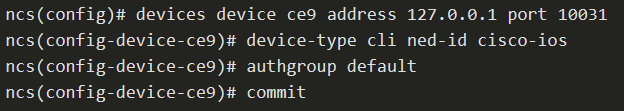 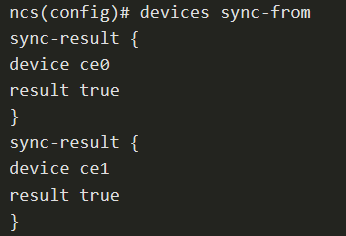 Приклад одночасної конфігурації декількох пристроїв:


Продовжити в режимі ncs (config)
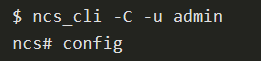 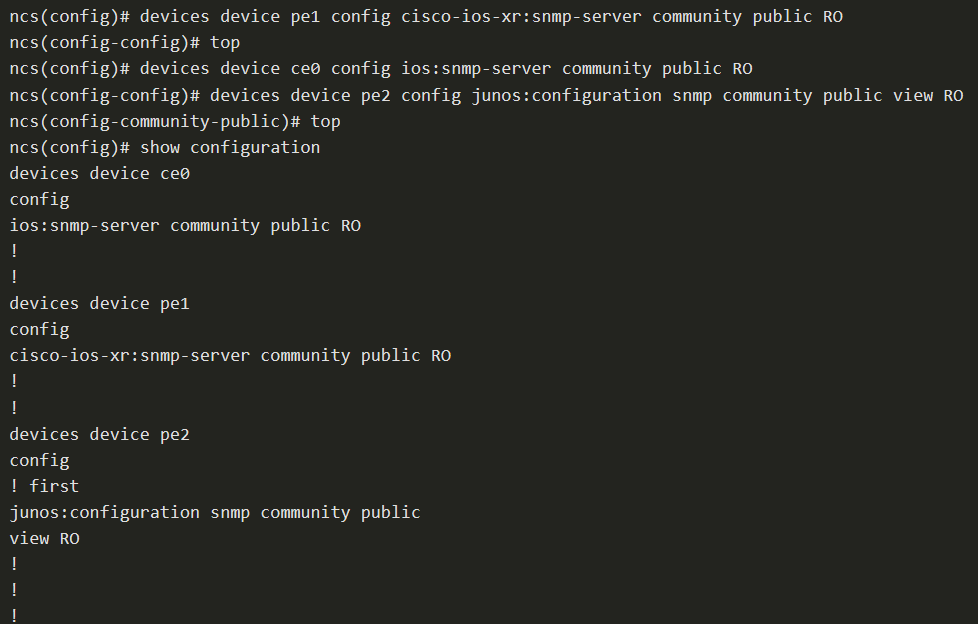 Дякую за увагу!